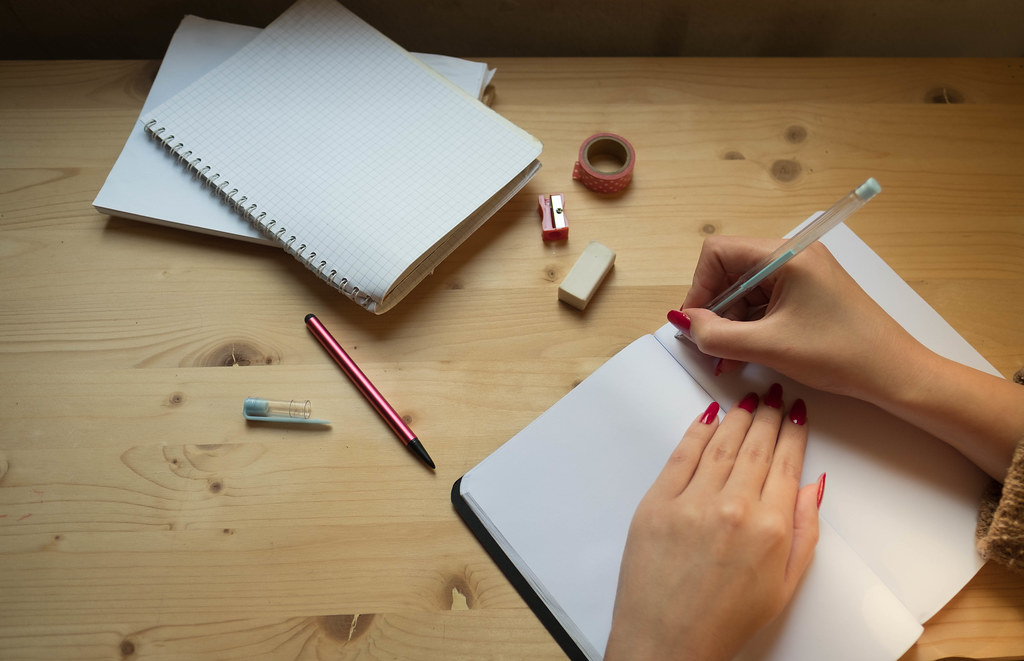 Creative Writing
Character Session 5
This Photo by Unknown Author is licensed under CC BY
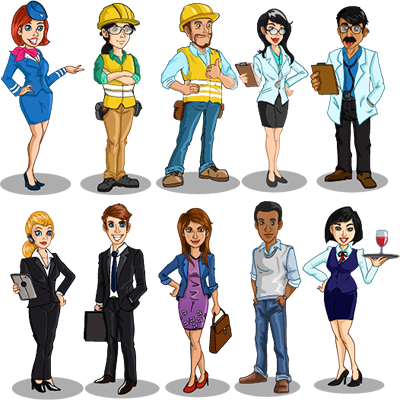 Worth remembering ….
Character is a linguistic function:  we can only learn about them from the text
Therefore:  how does a writer create a character?
This Photo by Unknown Author is licensed under CC BY-SA-NC
How is character created here, for example?
The only completely stationary object in the room was an enormous couch on which two women were buoyed up as though upon an anchored balloon.  They were both in white, and their dresses were rippling and fluttering as it they had just been blown back in after a short flight around the house.
Through association with specific imagery (of nature)
Through repeated lexical clusters (“rippling” “fluttering” “buoyed up”)
Through symbolism (“white”)
And here?
He paused.  “I see you’re looking at my cuff buttons.”
I hadn’t been looking at them, but I did now.  They were composed of oddly familiar pieces of ivory.
“Finest specimens of human molars,” he informed me.
“Well!” I inspected them.  “that’s a very interesting idea.”
“Yeah.” He flipped his sleeves up under his coat.
Through inanimate objects
Through the verbs (“informed” “inspected”) that indicate the power balance between the two characters. “Flipped” suggests a casual attitude.
Through the actions (“I did now”), again indicating the power balance
Through dialogue (use of hyperbole “finest”, politeness features “interesting idea”)
Choose your character function
Do they function as a protagonist?
Do they function as an antagonist?
Do they function as a major or as a minor character?
Do they function as a foil?
Do they function to illustrate a theme?
Do they function to further the plot?
Does their name have a function?
Do they function as a symbol?
Your task:  pick one of these characters.   First decide on their function within your imagined story.
Then, write 3 sentences.  Create your character through choice of verb, choice of image, choice of name, choice of lexical clusters, association with inanimate object or with setting, by dialogue.
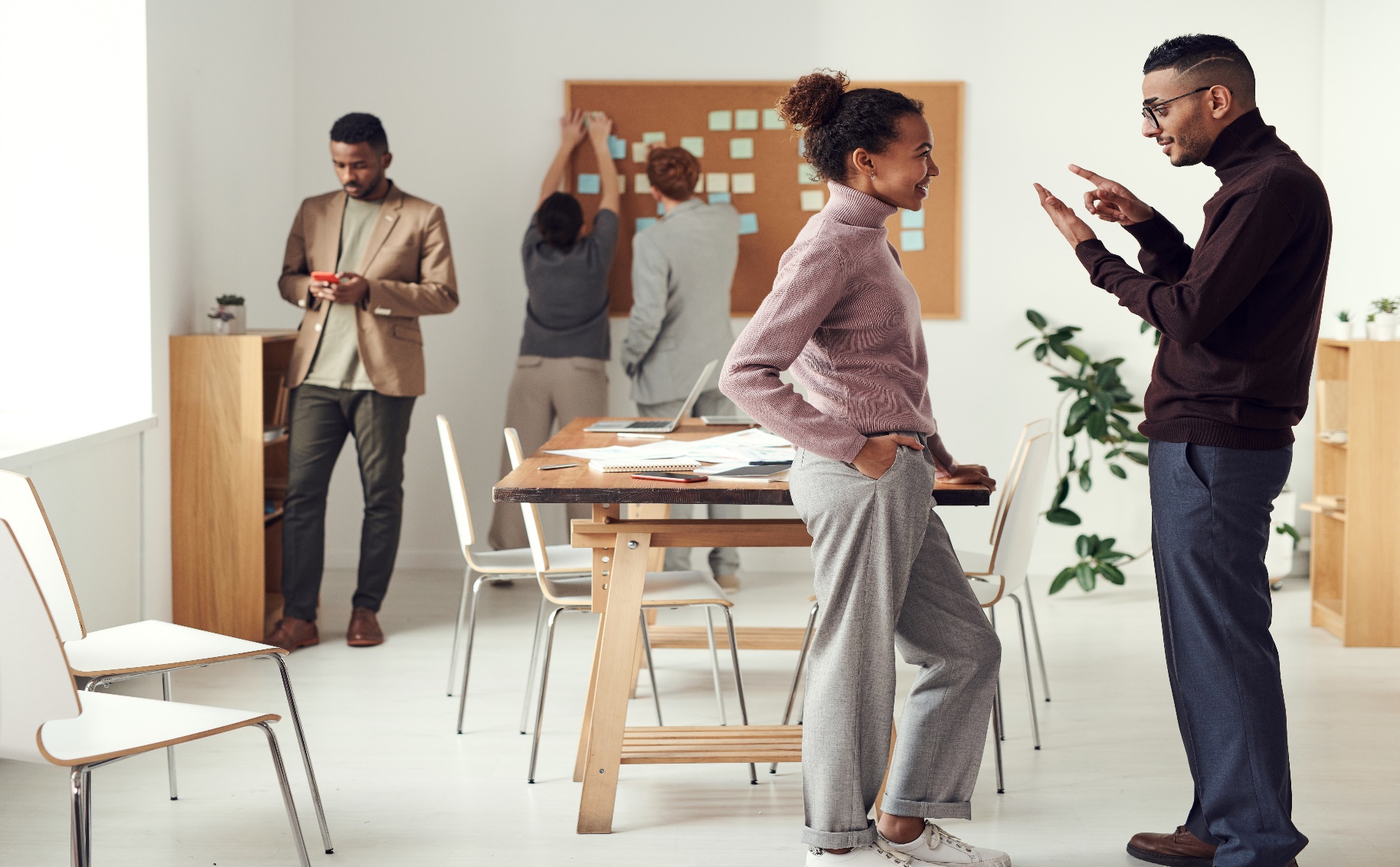 Compare as a class